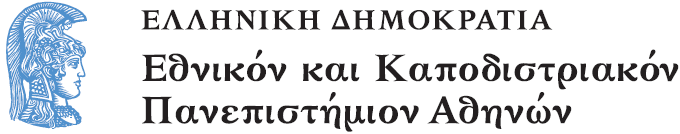 Το Εικονογραφημένο Βιβλίο στην Προσχολική Εκπαίδευση
Ενότητα 2.1: Μυθολογία

Αγγελική Γιαννικοπούλου
Τμήμα Εκπαίδευσης και Αγωγής στην Προσχολική Ηλικία (ΤΕΑΠΗ)
Διδακτική Πρακτική
Διδακτική πρακτική:Ελένη Τσενεκίδη.
Μυθολογικό θέμα: Δούρειος Ίππος.
Βιβλίο: Μανδηλαράς, Φίλιππος. Ο Δούρειος Ίππος : Τρωικός Πόλεμος: Μέρος δ΄ / Φίλιππος Μανδηλαράς · εικονογράφηση Ναταλία Καπατσούλια. - 1η έκδ. - Αθήνα : Εκδόσεις Παπαδόπουλος, 2009.
[1]
Ανάγνωση του βιβλίου
Διαβάσαμε την ιστορία του Δούρειου Ίππου.
Προβολή εικόνων
Έπειτα είδαμε εικόνες από μεγάλα ξύλινα αγάλματα.
Κατασκευή Δούρειου Ίππου (1/3)
Κατασκευάσαμε το δικό μας Δούρειο Ίππο. Τα υλικά:
4 ρολά κουζίνας για τα πόδια,
1 ρολό χαρτιού υγείας για το λαιμό,
1 κουτί χυμού, γάλακτος για το κεφάλι,
1 κουτί παπουτσιών για το σώμα,
λωρίδες καφέ χαρτιού γκοφρέ για την ουρά και τη χαίτη,
πολλά γλωσσοπίεστρα.
Κατασκευή Δούρειου Ίππου (2/3)
Η διαδικασία:
Τα παιδιά χωρίστηκαν σε τέσσερις ομάδες και κάθε ομάδα κατασκεύασε ένα μέρος του Δούρειο Ίππου.
Κολλήσαμε τα γλωσσοπίεστρα πάνω στα κομμάτια (κεφάλι, σώμα, πόδια). Έτσι το αλογάκι μας έμοιαζε ξύλινο.
Κατασκευή Δούρειου Ίππου (3/3)
Ενώσαμε όλα τα κομμάτια μαζί. 
Προσθέσαμε ουρά και χαίτη.
Χρηματοδότηση
Το παρόν εκπαιδευτικό υλικό έχει αναπτυχθεί στo πλαίσιo του εκπαιδευτικού έργου του διδάσκοντα.
Το έργο «Ανοικτά Ακαδημαϊκά Μαθήματα στο Πανεπιστήμιο Αθηνών» έχει χρηματοδοτήσει μόνο την αναδιαμόρφωση του εκπαιδευτικού υλικού. 
Το έργο υλοποιείται στο πλαίσιο του Επιχειρησιακού Προγράμματος «Εκπαίδευση και Δια Βίου Μάθηση» και συγχρηματοδοτείται από την Ευρωπαϊκή Ένωση (Ευρωπαϊκό Κοινωνικό Ταμείο) και από εθνικούς πόρους.
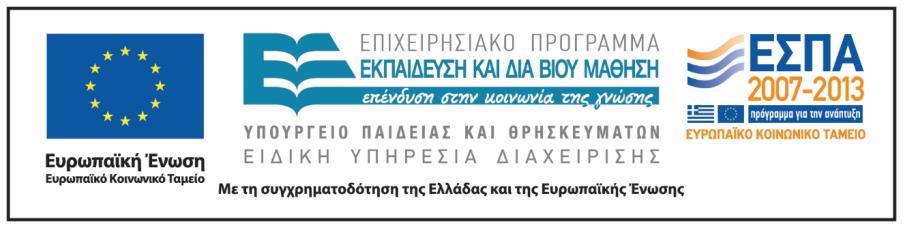 Σημειώματα
Σημείωμα Ιστορικού Εκδόσεων Έργου
Το παρόν έργο αποτελεί την έκδοση 1.0.
Σημείωμα Αναφοράς
Copyright Εθνικόν και Καποδιστριακόν Πανεπιστήμιον Αθηνών, Αγγελική Γιαννικοπούλου 2016. Ελένη Τσενεκίδη, Αγγελική Γιαννικοπούλου. «Το Εικονογραφημένο Βιβλίο στην Προσχολική Εκπαίδευση. Μυθολογία. Δούρειος Ίππος». Έκδοση: 1.0. Αθήνα 2016. Διαθέσιμο από τη δικτυακή διεύθυνση: http://opencourses.uoa.gr/courses/ECD5/.
Σημείωμα Αδειοδότησης
Το παρόν υλικό διατίθεται με τους όρους της άδειας χρήσης Creative Commons Αναφορά, Μη Εμπορική Χρήση Παρόμοια Διανομή 4.0 [1] ή μεταγενέστερη, Διεθνής Έκδοση. Εξαιρούνται τα αυτοτελή έργα τρίτων π.χ. φωτογραφίες, διαγράμματα κ.λπ.,  τα οποία εμπεριέχονται σε αυτό και τα οποία αναφέρονται μαζί με τους όρους χρήσης τους στο «Σημείωμα Χρήσης Έργων Τρίτων».
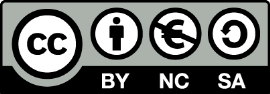 [1] http://creativecommons.org/licenses/by-nc-sa/4.0/ 

Ως Μη Εμπορική ορίζεται η χρήση:
που δεν περιλαμβάνει άμεσο ή έμμεσο οικονομικό όφελος από τη χρήση του έργου, για τον διανομέα του έργου και αδειοδόχο.
που δεν περιλαμβάνει οικονομική συναλλαγή ως προϋπόθεση για τη χρήση ή πρόσβαση στο έργο.
που δεν προσπορίζει στον διανομέα του έργου και αδειοδόχο έμμεσο οικονομικό όφελος (π.χ. διαφημίσεις) από την προβολή του έργου σε διαδικτυακό τόπο.

Ο δικαιούχος μπορεί να παρέχει στον αδειοδόχο ξεχωριστή άδεια να χρησιμοποιεί το έργο για εμπορική χρήση, εφόσον αυτό του ζητηθεί.
Διατήρηση Σημειωμάτων
Οποιαδήποτε αναπαραγωγή ή διασκευή του υλικού θα πρέπει να συμπεριλαμβάνει:
το Σημείωμα Αναφοράς,
το Σημείωμα Αδειοδότησης,
τη δήλωση Διατήρησης Σημειωμάτων,
το Σημείωμα Χρήσης Έργων Τρίτων (εφόσον υπάρχει),
μαζί με τους συνοδευτικούς υπερσυνδέσμους.
Σημείωμα Χρήσης Έργων Τρίτων
Το Έργο αυτό κάνει χρήση των ακόλουθων έργων:
Εικόνα 1: Εξώφυλλο του βιβλίου «Ο Δούρειος Ίππος : Τρωικός Πόλεμος: Μέρος δ΄» / Φίλιππος Μανδηλαράς · εικονογράφηση Ναταλία Καπατσούλια. - 1η έκδ. - Αθήνα : Εκδόσεις Παπαδόπουλος, 2009. Biblionet.